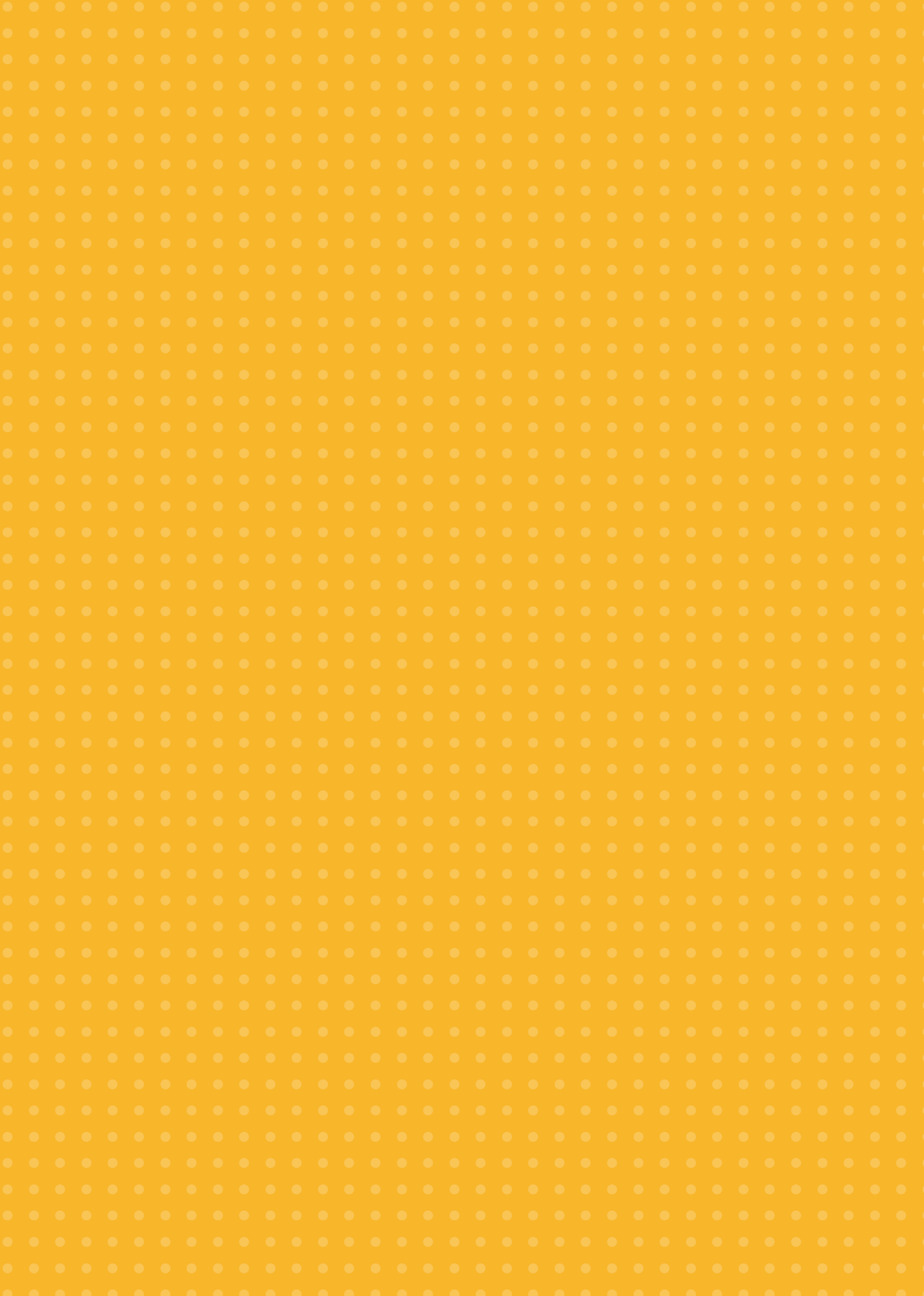 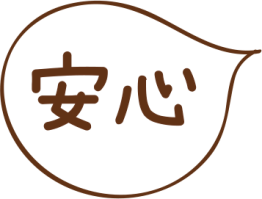 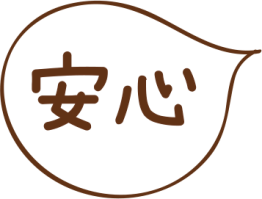 どんなところで働くのか“?” が“！”にきっとなる！
！
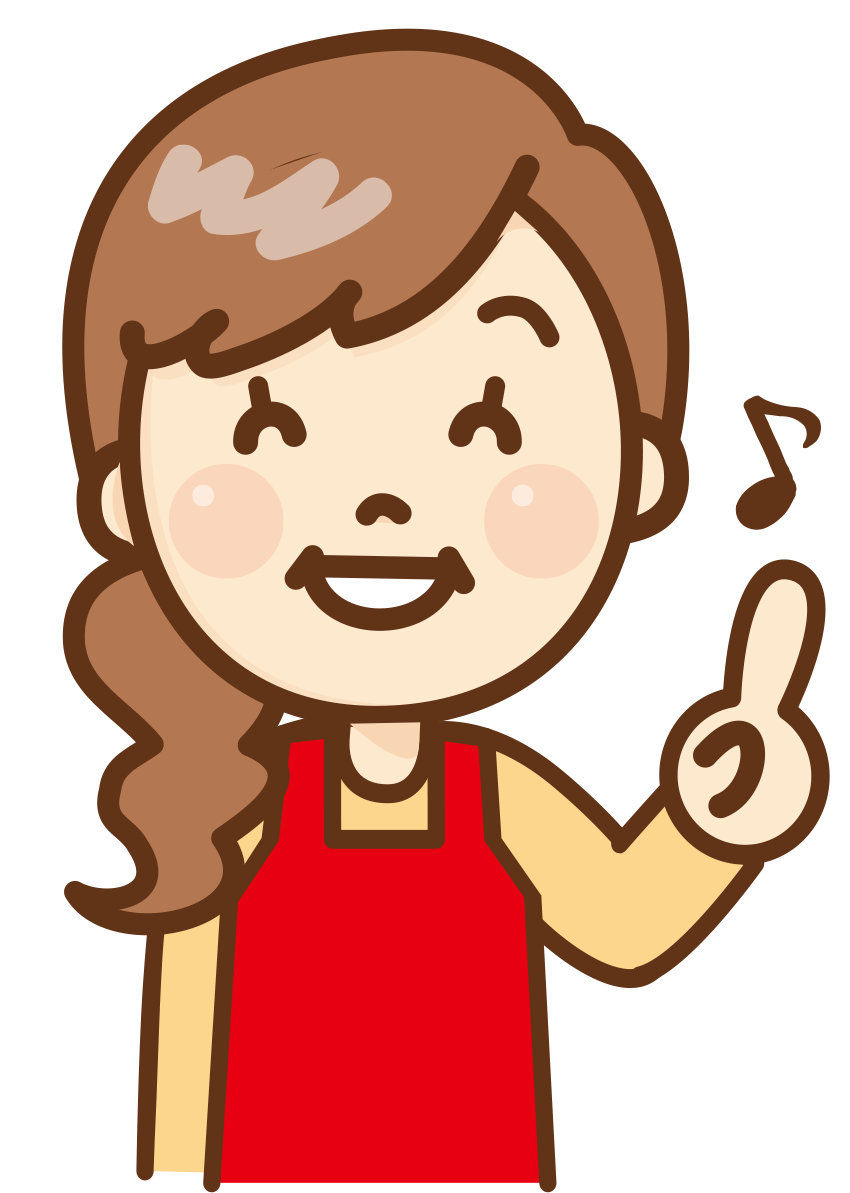 インターンシップ
参加者募集中！
主活動の時間（9:00～12:00）に参加していただきます。保育士とのお話や相談などもしていただけます。保育園で就職を考えている方、是非、ご参加ください。
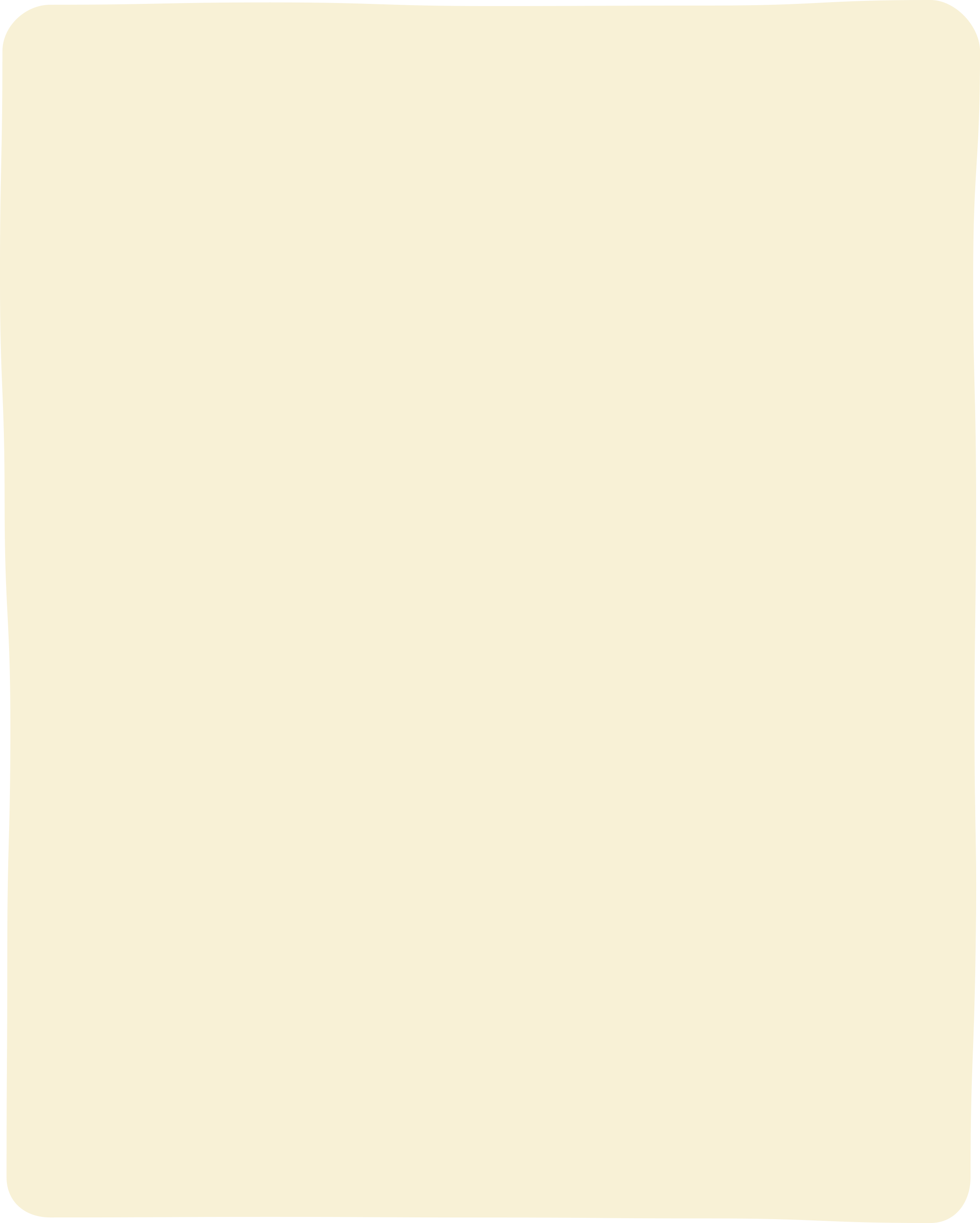 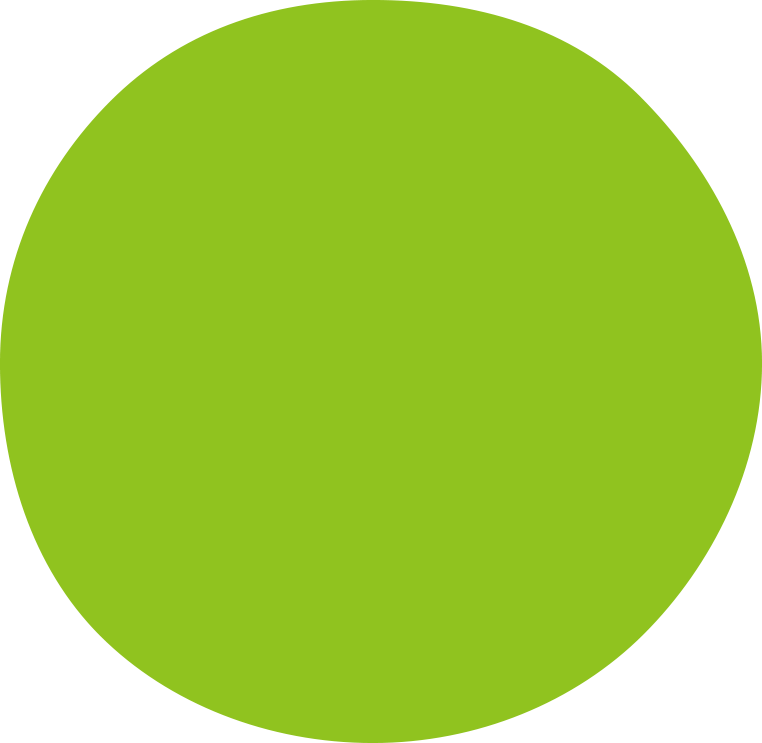 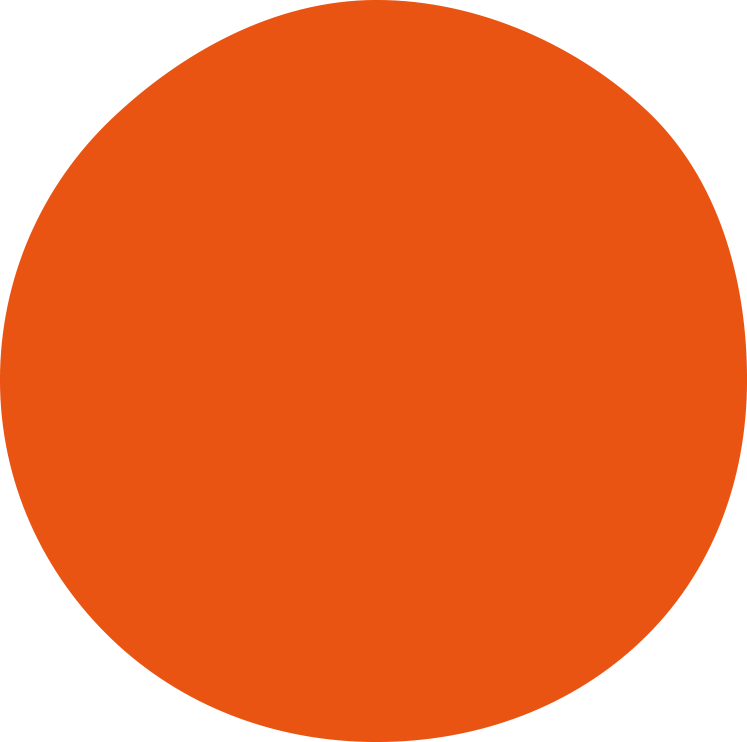 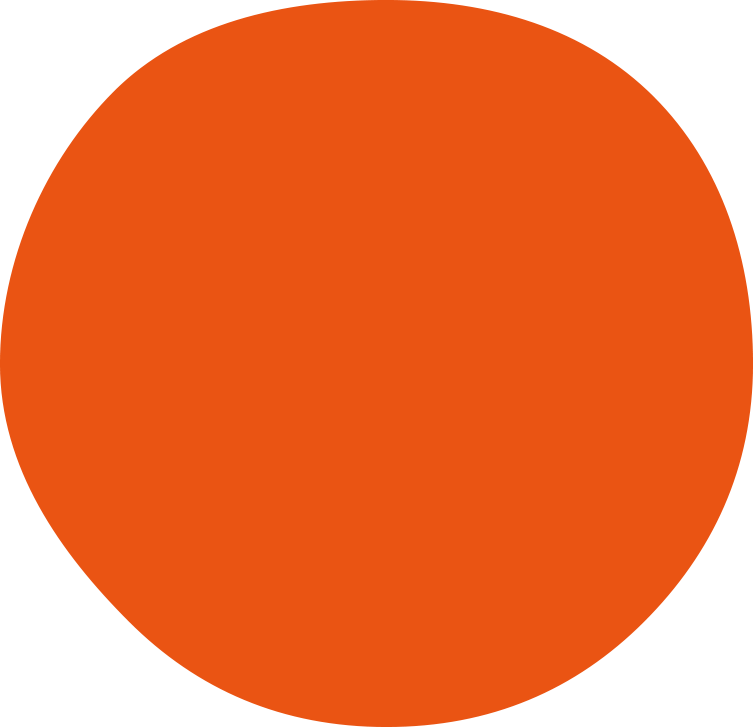 ゆめの樹保育園
なりたにし
ゆめの樹保育園
おぎくぼ
ゆめの樹保育園
たかいどにし
12月
9日（月）・23日（月）
12月
12月
19日（木）・24日（火）
5日（木）・25日（水）
6日（月）・20日（月）
16日（木）・23日（木）
24日（金）
1月
1月
1月
10日（月）・17日（月）
2月
7日（金）・28日（金）
3日（月）・20日（木）
2月
2月
9日（月）・23日（月）
3月
5日（木）・19日（木）
27日（金）
3月
3月
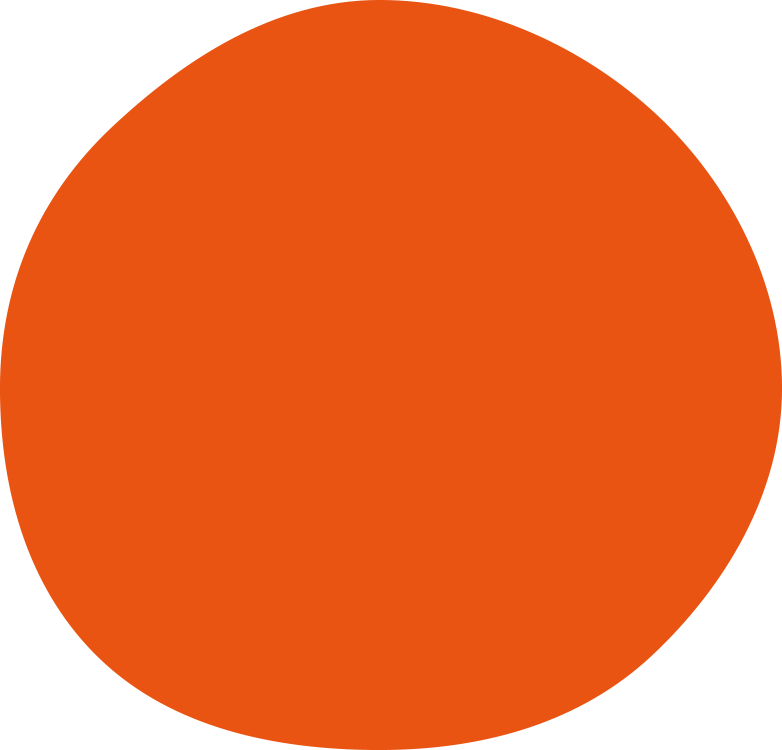 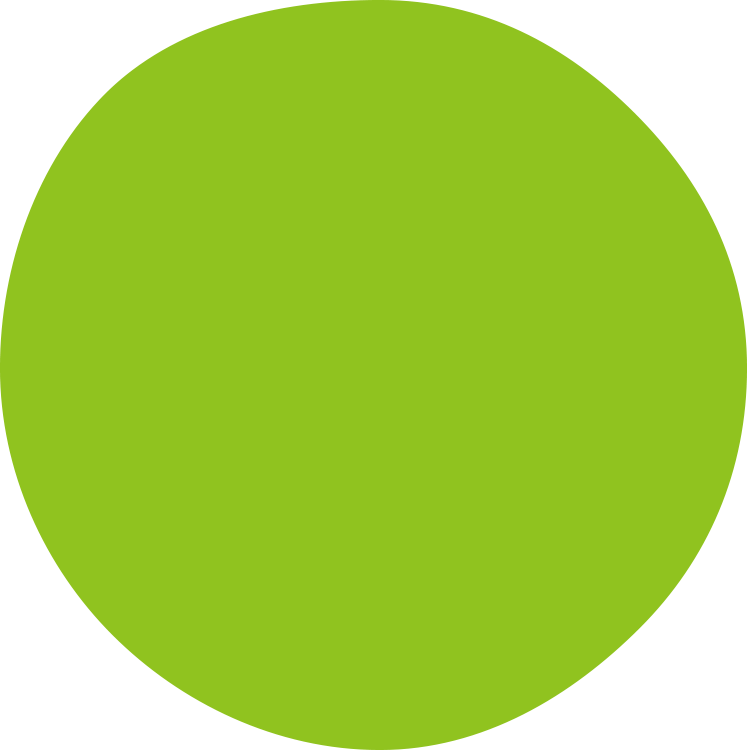 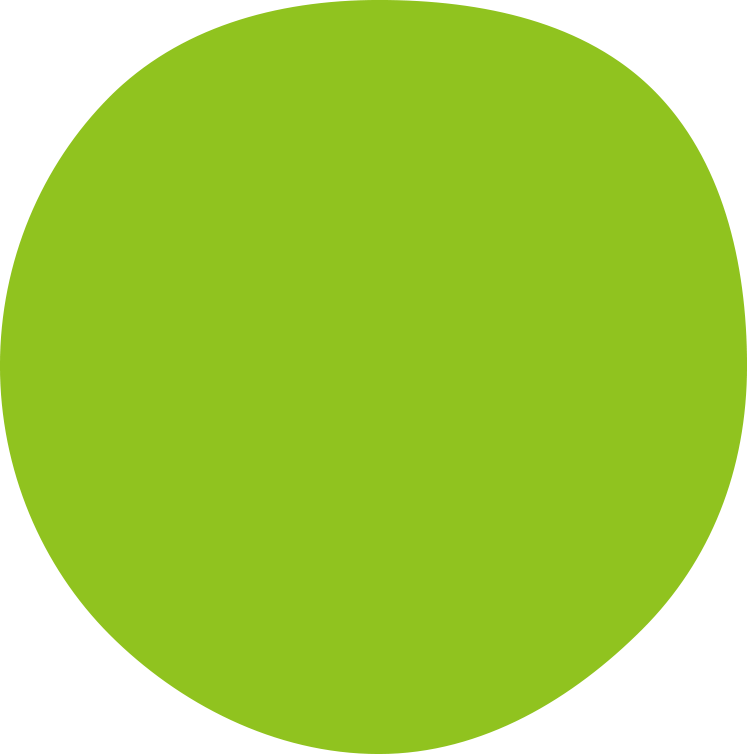 ゆめの樹保育園
しんこいわ
ゆめの樹保育園
ほどがや
ゆめの樹保育園
はつだい
12月
12月
6日（金）・20日（金）
12日（木）・23日（月）
12月
10日（火）・23日（月）
10日（金）・17日（金）
9日（木）・27日（月）
1月
1月
22日（水）
1月
7日（金）・14日（金）
10日（月）・20日（木）
2月
2月
6日（木）・13日（木）
2月
13日（金）
ご相談ください。
9日（月）・19日（木）
3月
3月
3月
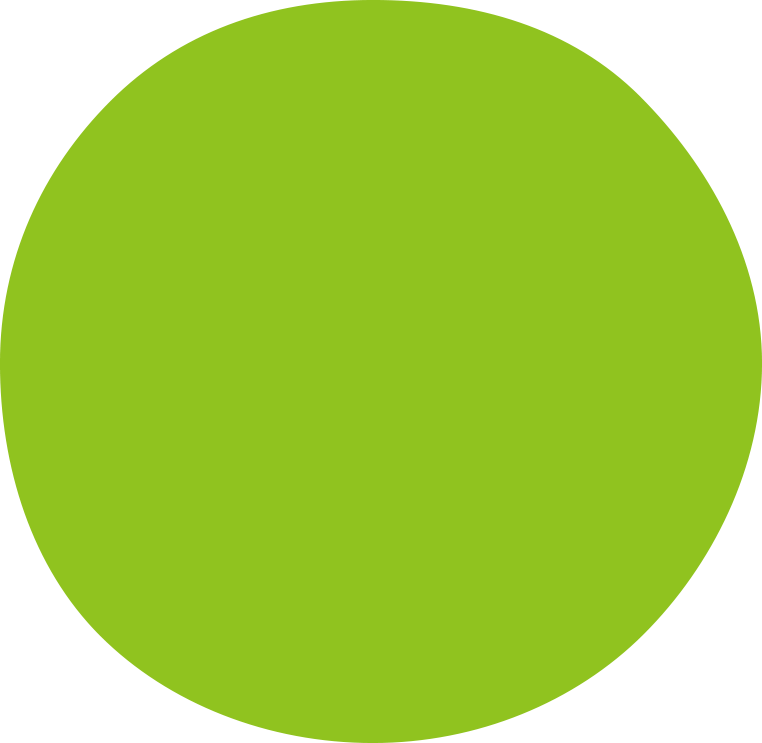 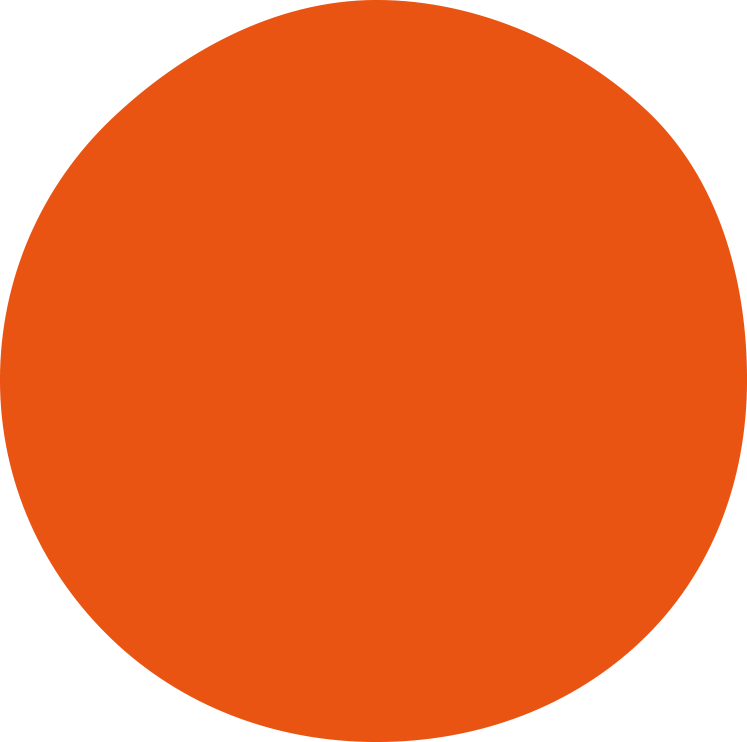 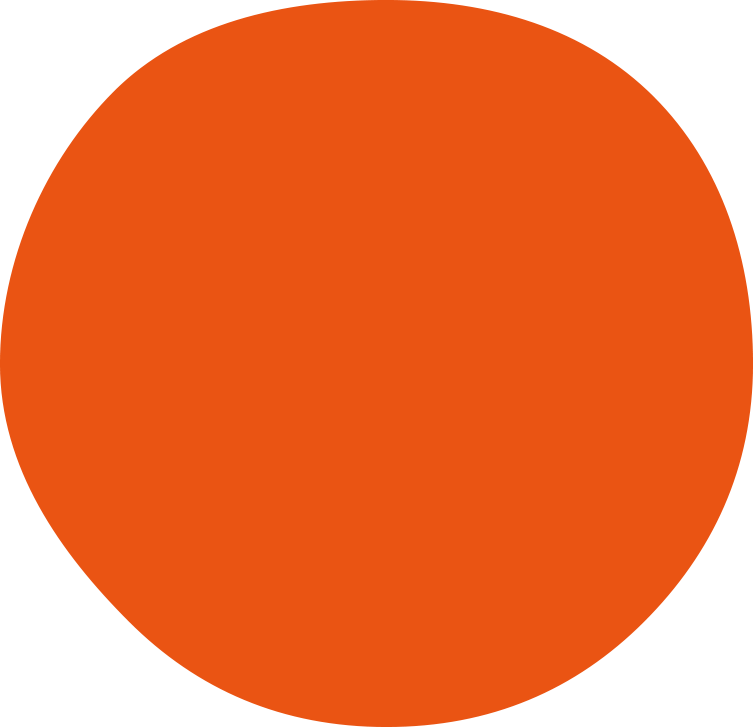 ソラーナ目白
ソラーナ池袋保育園
ソラーナ柳窪
12月
3日（火）・9日（月）・18日（水）・20日（金）
12月
12月
18日（水）・25日（水）
4日（水）・25日（水）
8日（水）・29日（水）
9日（木）・21日（火）・24日（金）
22日（水）・29日（水）
1月
1月
1月
19日（水）・26日（水）
19日（水）・26日（水）
2月
2月
3日（月）・5日（水）・13日（木）
2月
18日（水）・25日（水）
4日（水）・25日（水）
3月
3月
3日（火）・6日（金）
3月
※上記スケジュールで参加できない方はご相談ください。
ゆめの樹保育園おぎくぼ　　　東京都杉並区荻窪1-3-16　　　　　　　　　　　　　　　  　
ゆめの樹保育園なりたにし　　東京都杉並区成田西2-24-20　　　　　　　　　　　　　　　
ゆめの樹保育園たかいどにし　東京都杉並区高井戸西1-1-32シャトレー高井戸1階・2階
ゆめの樹保育園しんこいわ　　東京都葛飾区西新小岩5-30-6
ゆめの樹保育園ほどがや　　　神奈川県横浜市保土ヶ谷区月見台41-22
ゆめの樹保育園はつだい　　　東京都渋谷区初台2-13-11
ソラーナ池袋保育園　　　　　東京都豊島区池袋本町1-45-19
ソラーナ目白　　　　　　　　東京都豊島区目白5-25-6ｺｲﾜｲﾋﾞﾙ1階
ソラーナ柳窪　　　　　　　　東京都杉並区高井戸東4-10-30ｻﾝﾊｲﾑ高井戸101
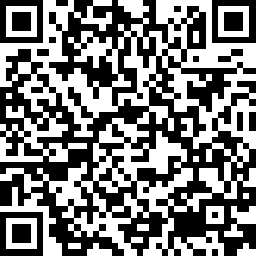 ご希望の方は、QRコードより必要事項を入力の上、お申し込みください。